LAB: Chicken Wing AnatomyComplete the table below as you make your observations
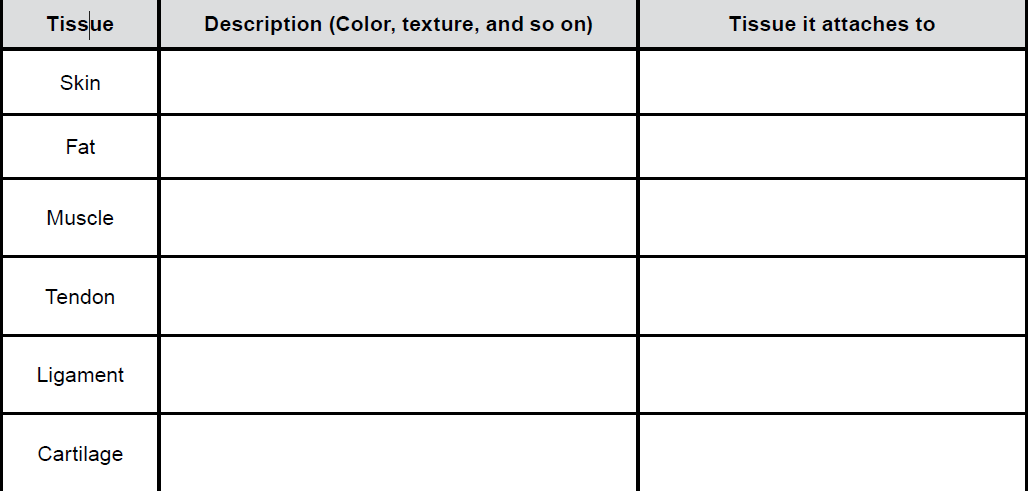